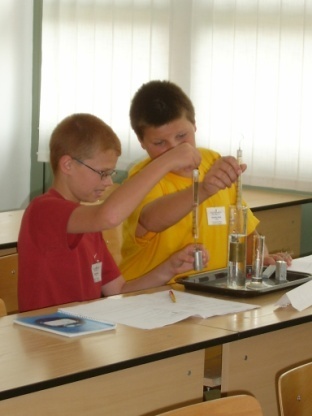 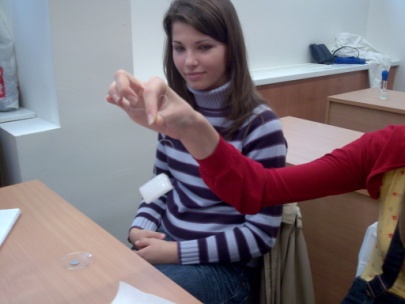 FIZIKAI ALAPISMERETEK
2013/14. tanév
Dr. Varga Klára
Nyíregyházi Főiskola
MATI Fizika tanszék
„ Megfigyelés, kísérlet, mérés
  	    és számolás nélkül nincs
   		  természetkutató munka,
   			   nem születik tudás”

			( Leonardo da Vinci )
Amiről szó lesz a félév során:A fizika nagy fejezetei:
- MECHANIKA,
	- TERMODINAMIKA (HŐTAN),
	- ELEKTROMOSSÁG - MÁGNESSÉG,
	- OPTIKA,
	- ATOMFIZIKA
MECHANIKA
A testek hely- és helyzetváltoztatása.
	A mozgások különböző csoportosítása:
pályájuk szerint,
periódicitásuk alapján.
A mozgás viszonylagossága.
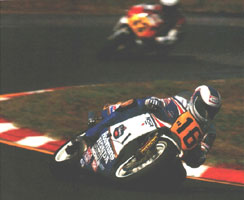 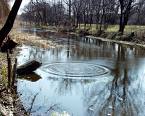 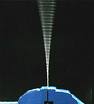 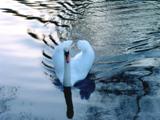 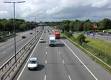 MECHANIKA
Gravitáció
 Isaac Newton		            Galilo Galilei
  (1640 -1720)		            (1560 – 1640)
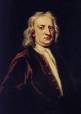 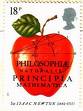 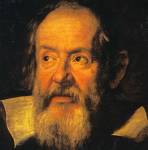 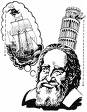 MECHANIKA
Gravitáció

   Eötvös Loránd		Johannes Kepler
    (1848 – 1919)		    (1571- 1630)
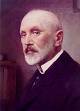 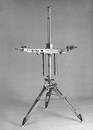 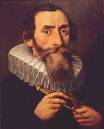 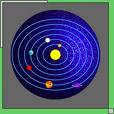 MECHANIKA
FOLYADÉKOK, GÁZOK  
SZTATIKÁJA		ÁRAMLÁSA
    
         Arkhimédész               Johann Bernoulli
    (i.e. 287 – 212)                 (1667 – 1748)
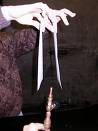 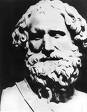 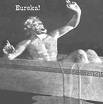 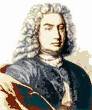 MECHANIKA
FOLYADÉKOK, GÁZOK SZTATIKÁJA
Folyadékok:
állandó térf., nem állandó alak, a részecskék „gördülhetnek” egymáson = folyik,
nyugvó folyadékban nincsenek érintőleges (nyíró) feszültségek,
inkompresszibilis =összenyomhatatlan
MECHANIKA
Folyadékok sztatikája:
Kohéziós erő: azonos anyagú részecskék között ható erő (víz-víz, ólom-ólom, stb.)
		(pl.: kifolyt higany cseppekké áll össze)
Adhéziós erő: különböző anyagú részecskék között ható erő (víz-üveg, papír-ragasztó, stb.)
		(pl.: bőrcipő krémezése)
MECHANIKA
Nyugvó folyadék szabad felszíne mindenütt
 merőleges a külső erők eredőjére.
MECHANIKA
Nyomás nyugvó folyadékban
(hidrosztatikai nyomás): a folyadék                          súlyából származó nyomás

Függ: - folyadékoszlop magasságától,
		  - folyadék sűrűségétől.

Pascal törvénye: a külső nyomás a folyadék belsejében gyengítetlenül terjed.
MECHANIKA
Pascal törvénye:
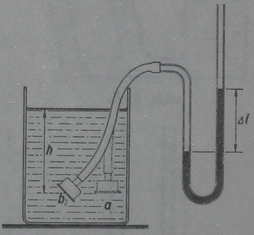 MECHANIKA
Pascal törvényének alkalmazása
Vízi buzogány		       Hidraulikus sajtó
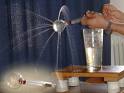 MECHANIKA
Közlekedő edények: egyensúlyban minden ágban egyenlő szinten van a folyadék
	
Egyfolyadékos:		   Kétfolyadékos:
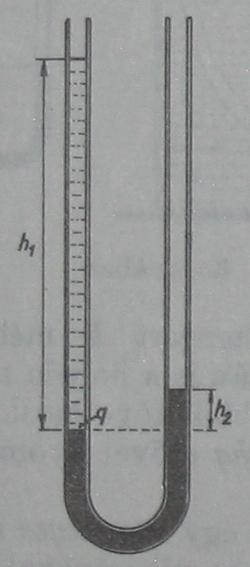 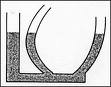 MECHANIKA
Közlekedő edények alkalmazása:
Ezen az elven alapszik az U-alakú folyadékmanométer,  	vízvezetékek, fűtésrendszerek, szökőkutak, 	artézi kutak, stb. működése.
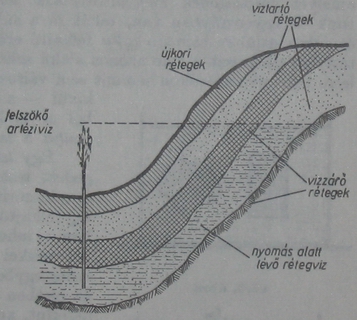 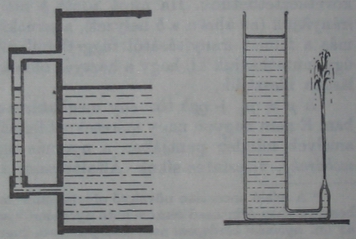 MECHANIKA
Arkhimédész törvénye.: minden folyadékba, vagy gázba merülő testre felhajtóerő hat, melynek nagysága egyenlő a test által kiszorított folyadék vagy gáz súlyával 
	(i.e. 250).

	úszás
	lebegés
	lesüllyedés
a folyadék és a bemerülő test 
sűrűségeinek, valamint a 
gravitációs erő és a felhajtóerő 
viszonyától függ.
MECHANIKA
Testek úszása, emelkedése, merülése
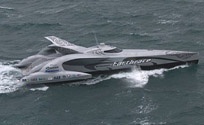 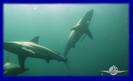 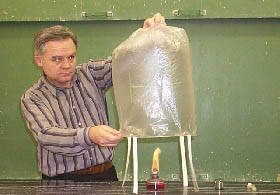 MECHANIKA
Folyadékok, gázok áramlása
Ha van nyomáskülönbség, akkor áramlanak a folyadékok és a gázok. A nagyobb nyomású hely felől áramolnak a kisebb nyomású hely felé.

Érdekességek: 
ping-pong labda a     tölcsérben	-    nem esik le,
papírlapok közé fújni	-         egymás felé mozdul el,
MECHANIKA
Folyadékok, gázok áramlása 
Érdekességek: 


-
pingpong labdák közé fújni    -	 	egymás 	felé mozdulnak el,
- a vihar „leszippantja” a háztetőt,
- szélben jobb a kémények huzatja,
- nagy széllel szemben nem kapunk levegőt.
MECHANIKA
Folyadékok, gázok áramlása 
Érdekességek:
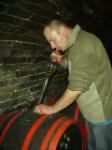 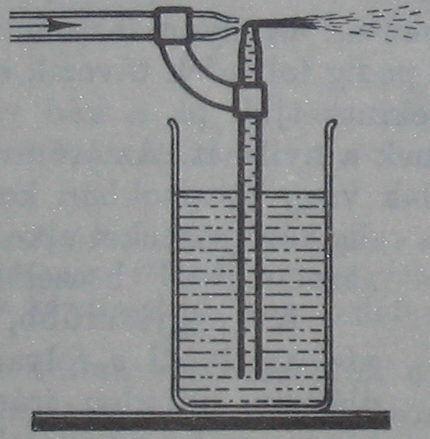 TERMODINAMIKA (HŐTAN)
HŐMÉRSÉKLETI SKÁLÁK
   W. Thomson 				Anders Celsius
   (Lord Kelvin)		  		(1701 – 1744)
   (1824 – 1907)
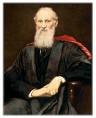 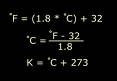 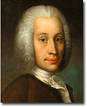 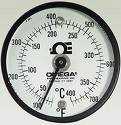 TERMODINAMIKA (HŐTAN)
Ideális gázok, gáztörvények

Gay – Lussac		R. Boyle         E. Mariotte
(1778 – 1850)	    (1627-1691)       (16201684)
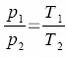 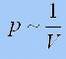 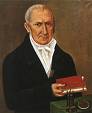 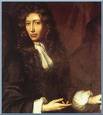 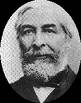 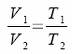 TERMODINAMIKA (HŐTAN)
HŐTÁGULÁS
Szilárd testek			           Folyadékok
						  Gázok
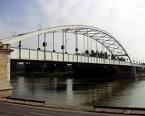 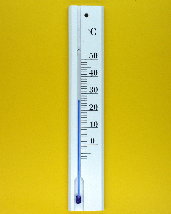 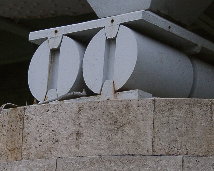 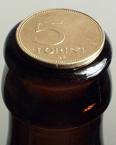 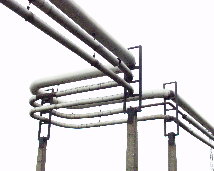 TERMODINAMIKA (HŐTAN)
Halmazállapot-változások
	párolgás			            szubli-
						   máció
fagyás      
			olvadás	     forrás    lecsapódás
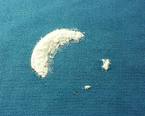 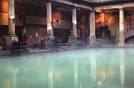 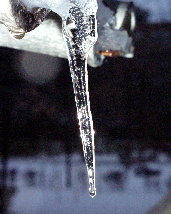 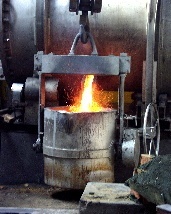 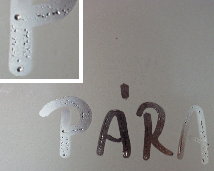 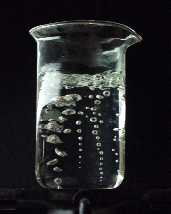 TERMODINAMIKA (HŐTAN)
Halmazállapot-változások
	- jégtömb elvágása, (olvadáspont      				függése a nyomástól),
	- hűtőkeverék készítése, (járda sózása 							télen),
	- kuktafazék működése, (forráspont  				függése a nyomástól),
	- mitől függ a párolgás sebessége?
ELEKTROMOSSÁG
ELEKTROSZTATIKA
Charles Augustin Coulomb
(1736 – 1806)
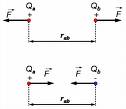 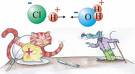 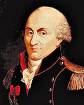 ELEKTROMOSSÁG
ELEKTROSZTATIKA
Szikrakisülés – villám
Benjamin Franklin (1706 – 1790)
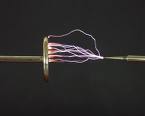 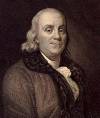 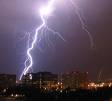 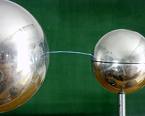 ELEKTROMOSSÁG
ELEKTROSZTATIKA
ELEKTROMOSSÁG
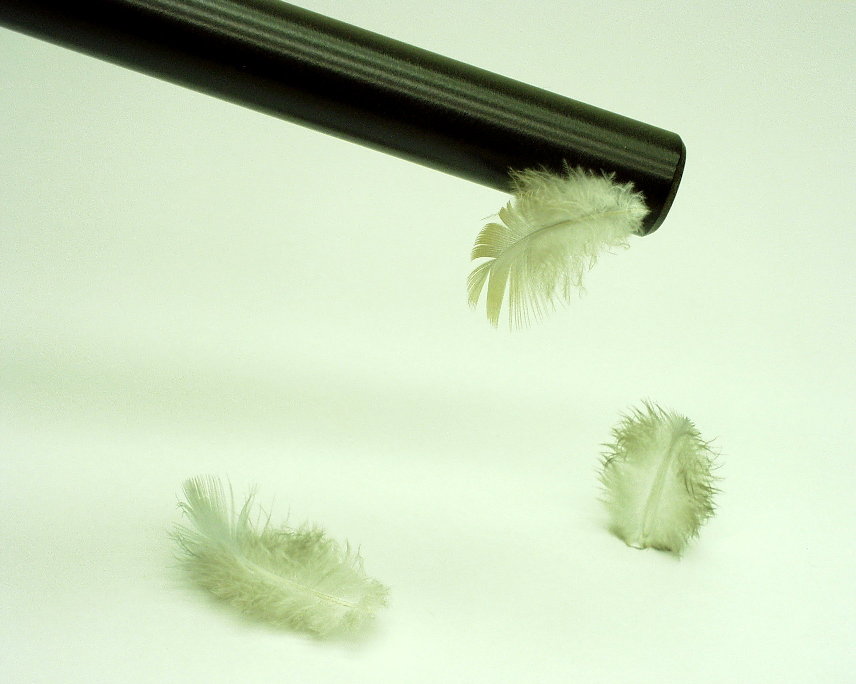 ELEKTROSZTATIKA
ELEKTROMOSSÁG
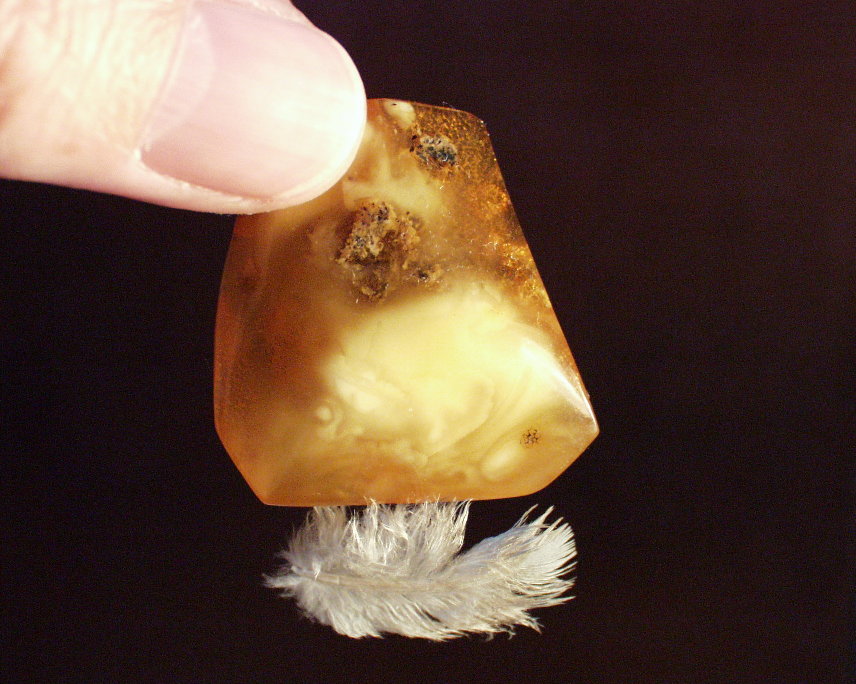 ELEKTROSZTATIKA
ELEKTROMOSSÁG
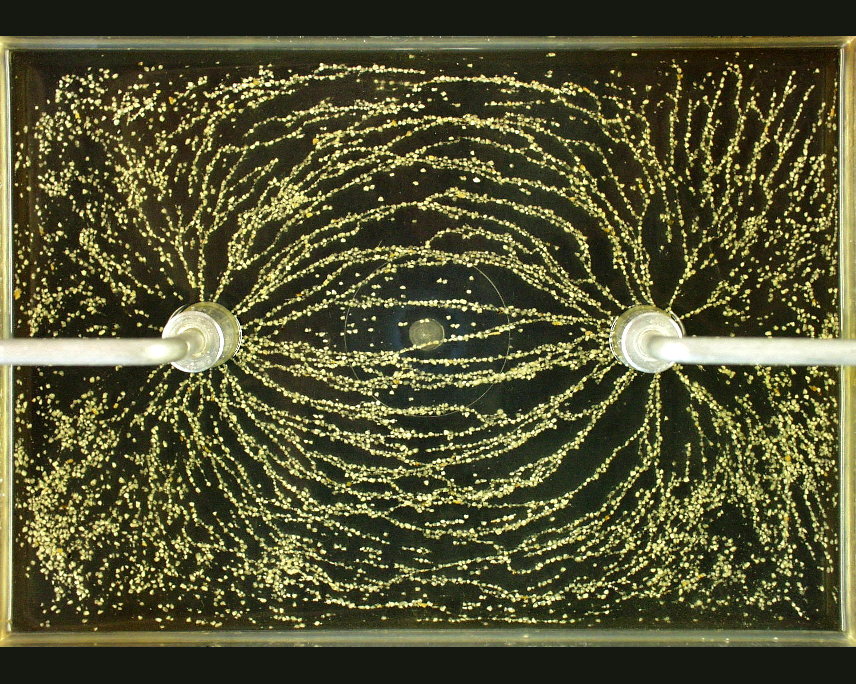 ELEKTROSZTATIKA
ELEKTROMOSSÁG
Csúcshatás
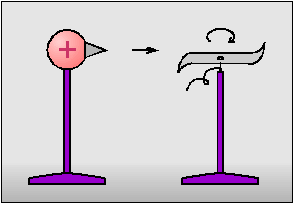 Ha a csúccsal rendelkező vezető-gömböt erősen feltöltjük, akkor a csúcsnál lévő igen nagy térerősség hatására a levegő elveszti szigetelőképességét, és a gömbről töltés távozik el. A pozitív töltésű csúcs közelében a levegő molekulái megosztás folytán dipólusokká válnak, ezért a csúcs ezeket minden oldalról magához vonzza. Az érintkezés után pozitív töltésűvé váló részecskéket egyenes irányban eltaszítja. Ennek a taszítóerőnek az ellenereje hozza forgásba az elektromos Segner-kereket.
ELEKTROMOSSÁG
Elektromos szél
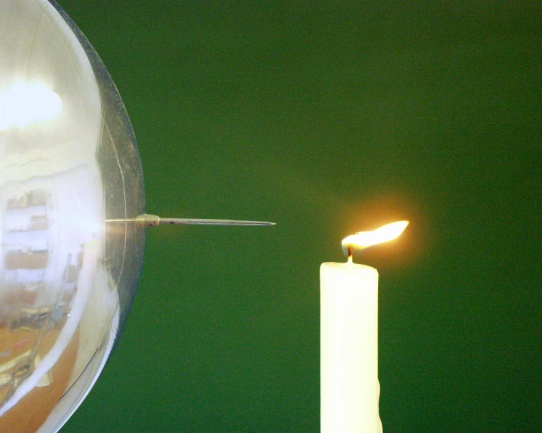 Ha a csúccsal rendelkező vezető-gömböt erősen feltöltjük, akkor a csúcs közelében a csúcstól elirányuló légáram, ún. elektromos szél mutatható ki, amely a gyertya lángját elhajlítja vagy elfújja. A csúcsnál lévő igen nagy térerősség hatására a levegő elveszti szigetelőképességét, és a gömbről töltés távozik el. A pozitív töltésű csúcs közelében a levegő molekulái megosztás folytán dipólusokká válnak, ezért a csúcs ezeket minden oldalról magához vonzza. Az érintkezés után pozitív töltésűvé váló részecskéket egyenes irányban eltaszítja.
ELEKTROMOSSÁG
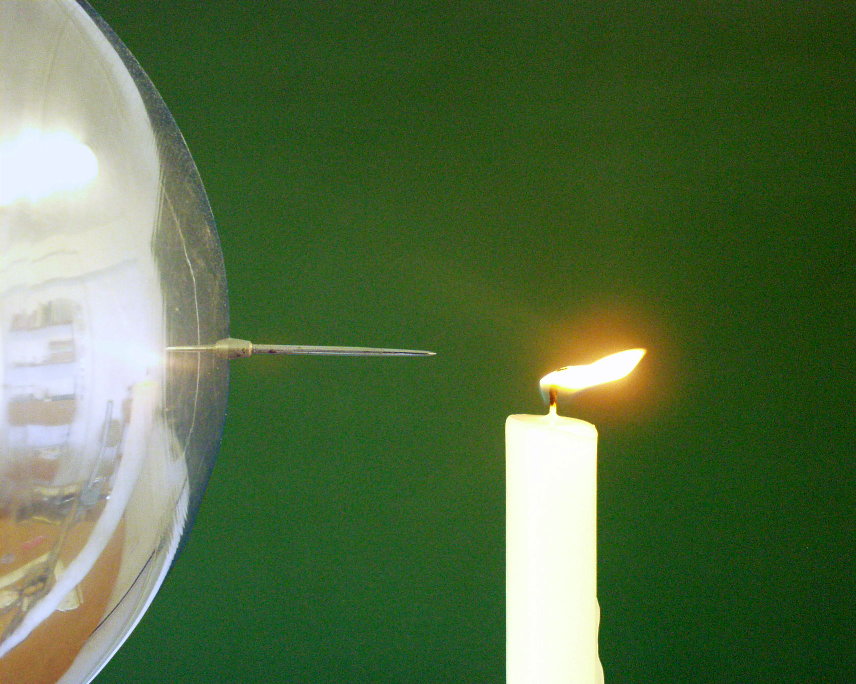 ELEKTROSZTATIKA
ELEKTROMOSSÁG
Az elektromos munka
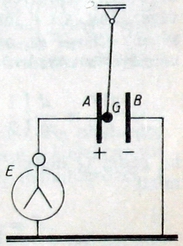 P = 1 V · A = 1 Watt
W = 1V ·A ·s = 1 J
W = 1V ·A · h = 1Wh
W = Q · U
W = 1C ·V = 1J
Q = I · t
W = U · I · t
P = W/t
P = U · I
ELEKTROMOSSÁG
Elektromos áram: A töltéssel rendelkező részecskék egyirányú áramlása.

Fémekben elektronok áramolnak,
	elektrolitokban az ionok.
ELEKTROMOSSÁG
EGYENÁRAM
Georg Simon Ohm (1787 – 1854)
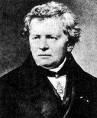 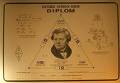 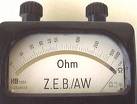 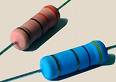 ELEKTROMOSSÁG
Egyenáramú áramkör
fogyasztó
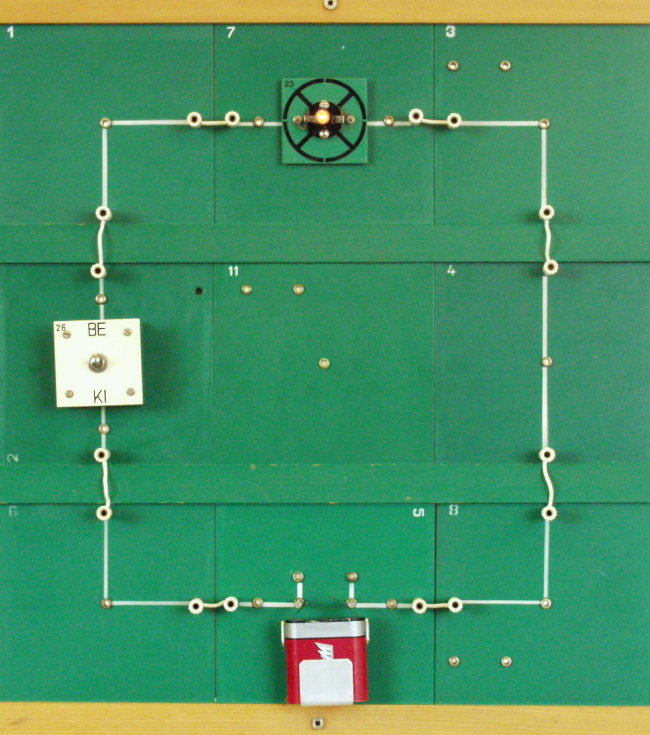 kapcsoló
vezeték
áramforrás
ELEKTROMOSSÁG
Egyenáramú áramkör
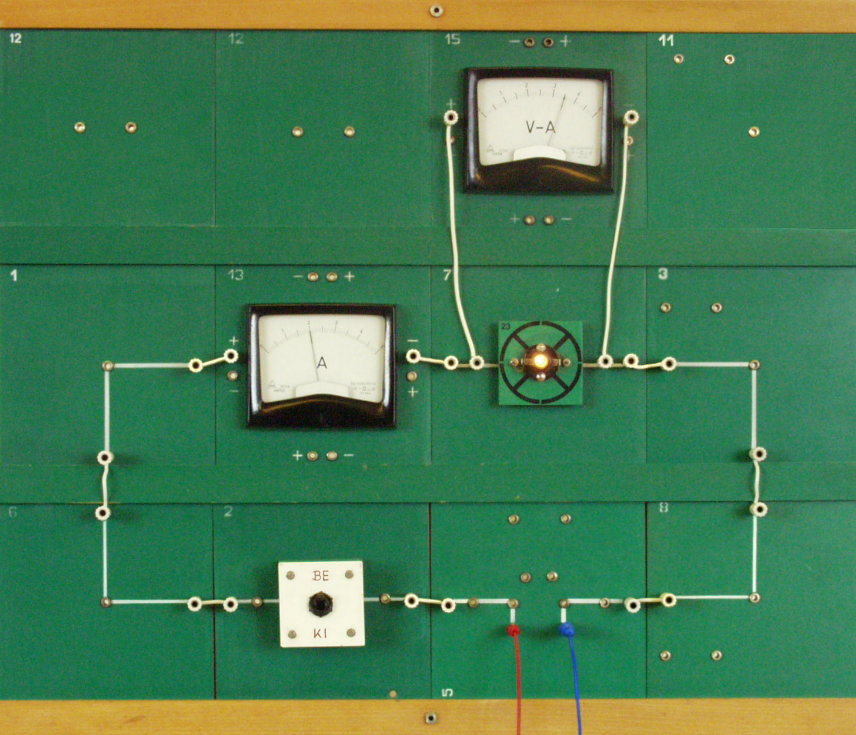 voltmérő
(párhuzamos
kapcsolás)
ampermérő
(soros kapcsolás)
ELEKTROMOSSÁG
Fogyasztók kapcsolása
soros				                párhuzamos
R1
R2
R1
R2
vegyes
R1
R2
Kirchhoff-törvények:
hurok-törvény,
csomóponti-törvény
R3
ELEKTROMOSSÁG
Fogyasztók soros kapcsolása
U
I2
I  =  I1   =  I2 = ...
U = U1 + U2 + …
R = R1 + R2 + …
A
R1,  U1
R2, U2
I1
A
U
U
Soros kapcsolás: nincs elágazás az áramkörben.
ELEKTROMOSSÁG
Fogyasztók párhuzamos kapcsolása
mellékágak
U1,R1
I  =  I1  +  I2  + …
U = U1 = U2 = …
R < R1 , R2, …
U2,R2
I2
I1
I
+
-
Párhuzamos kapcsolás:
Van elágazás az áramkörben.
U
főág
csomópont
ELEKTROMOSSÁG
Áramforrások
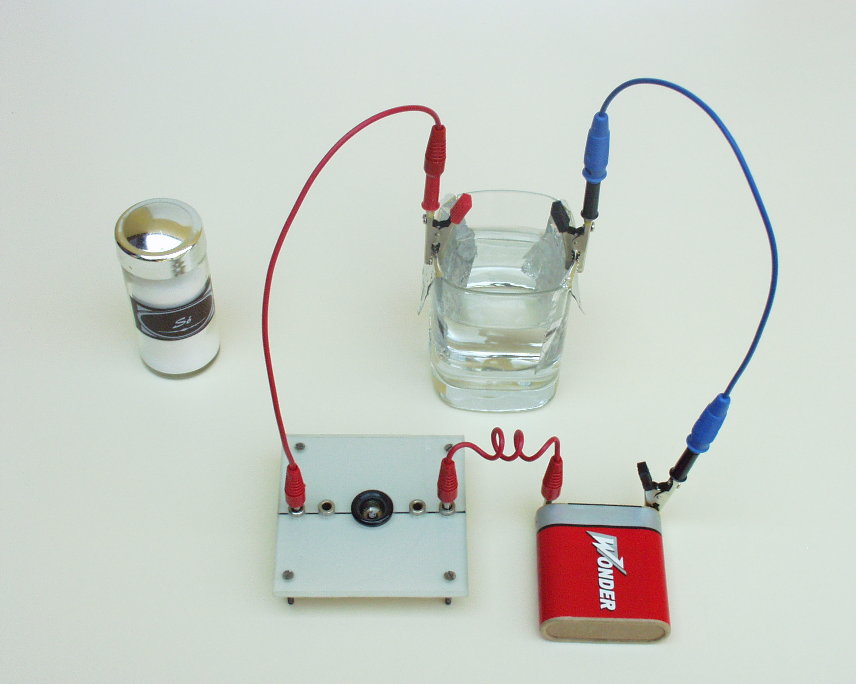 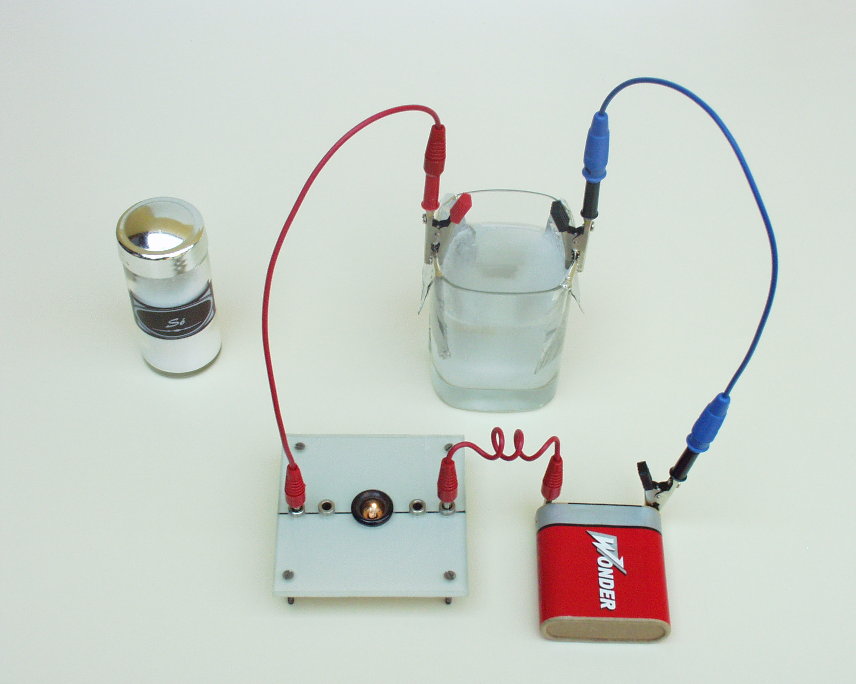 ELEKTROMOSSÁG
Áramforrások
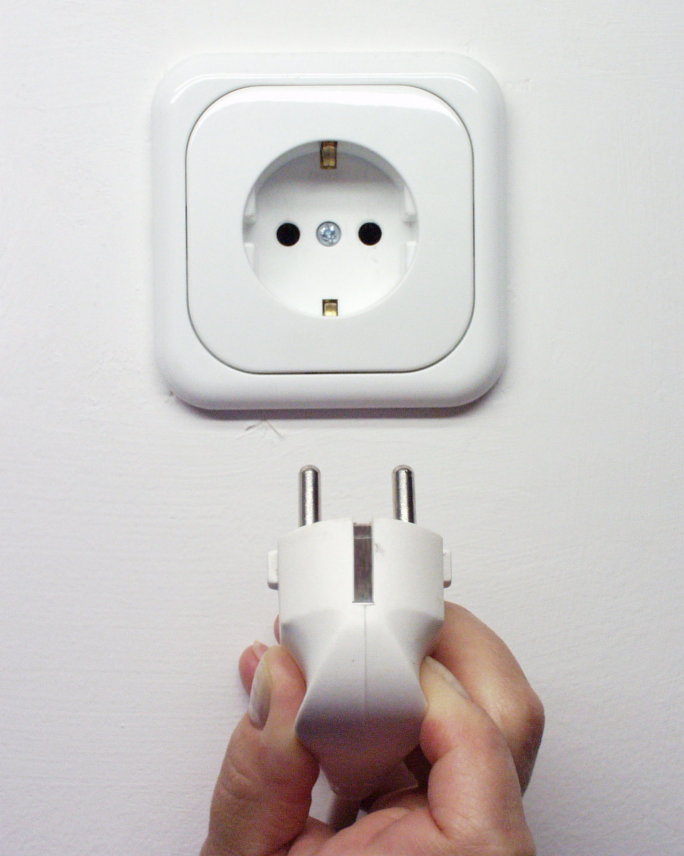 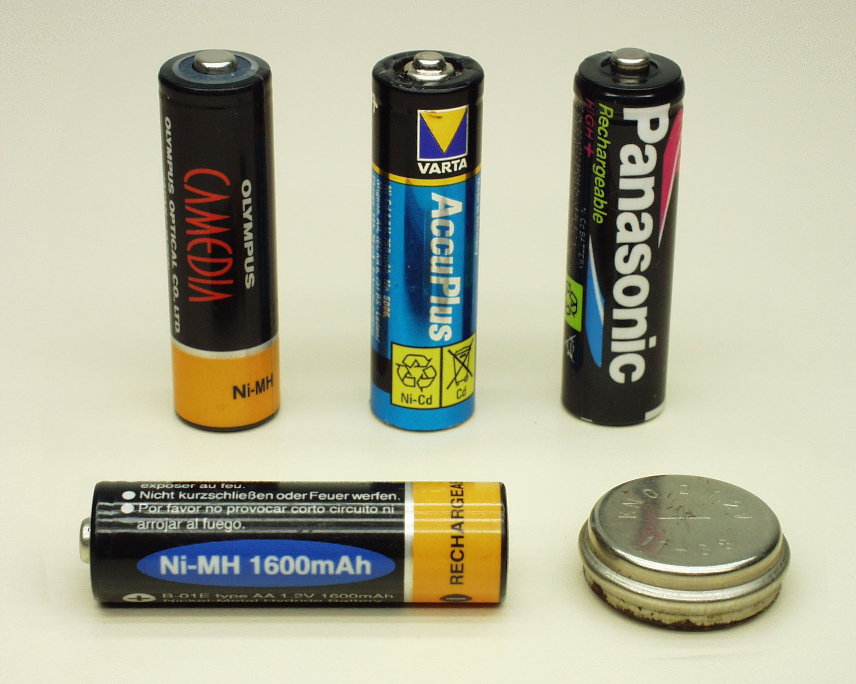 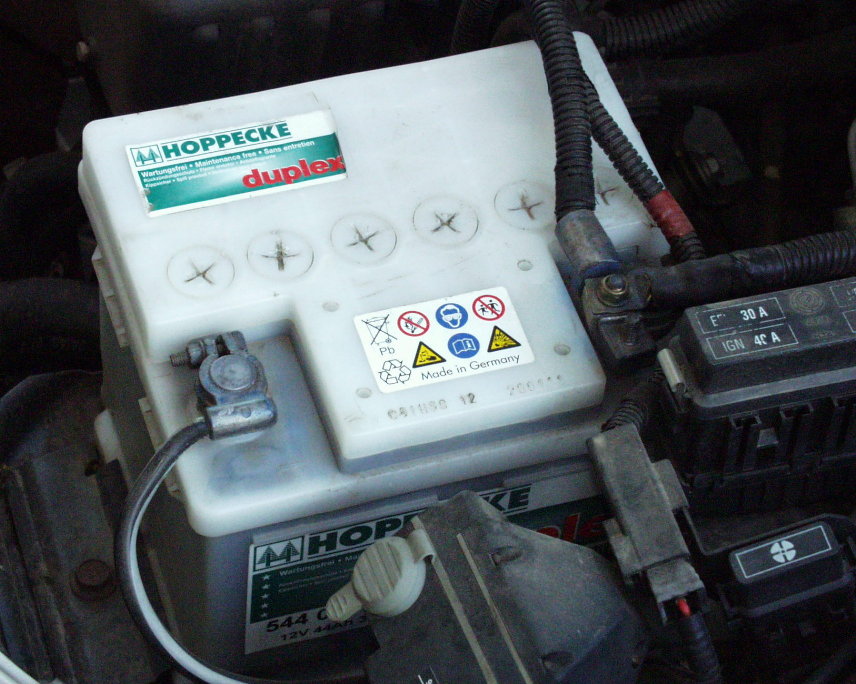 MÁGNESEK
Alkalmazási lehetőségek:
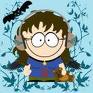 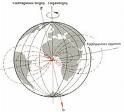 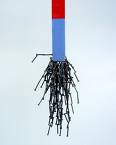 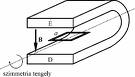 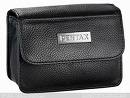 MÁGNESEK
Tulajdonságaik
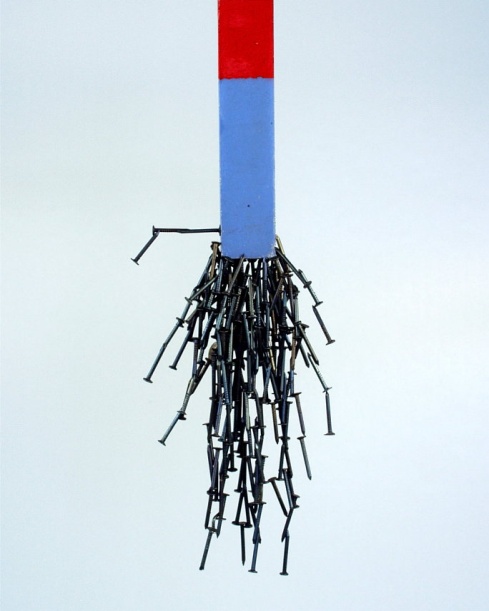 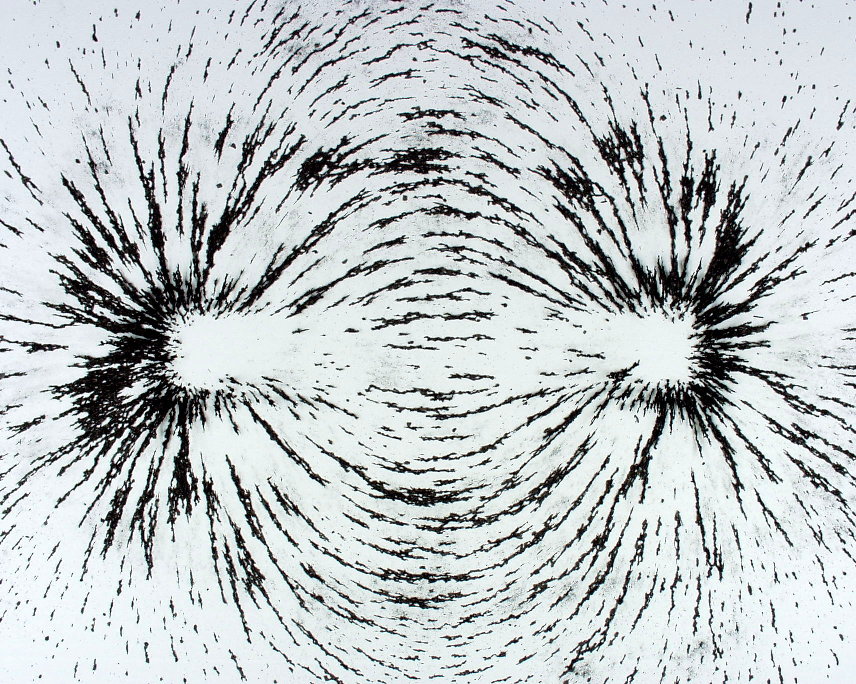 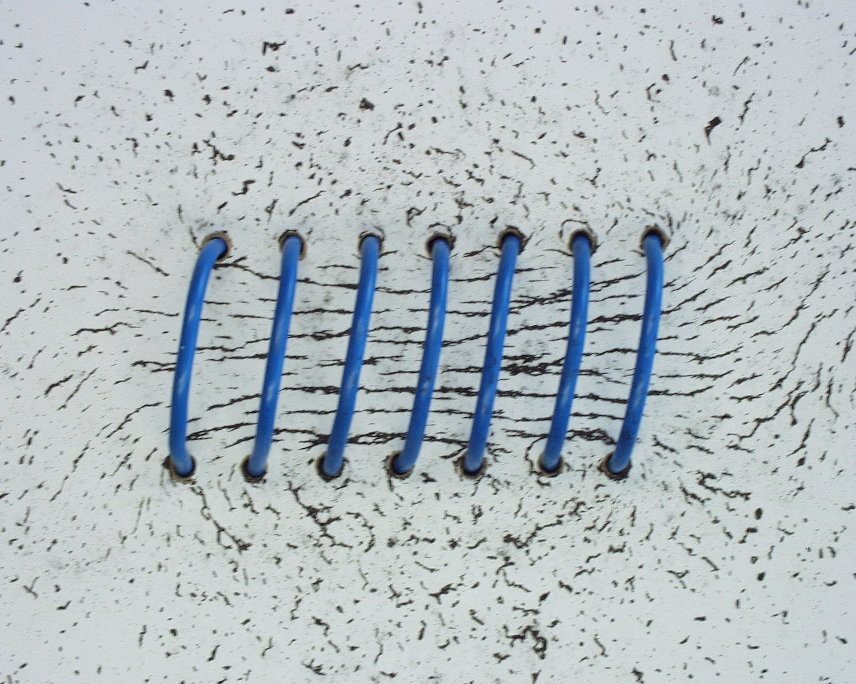 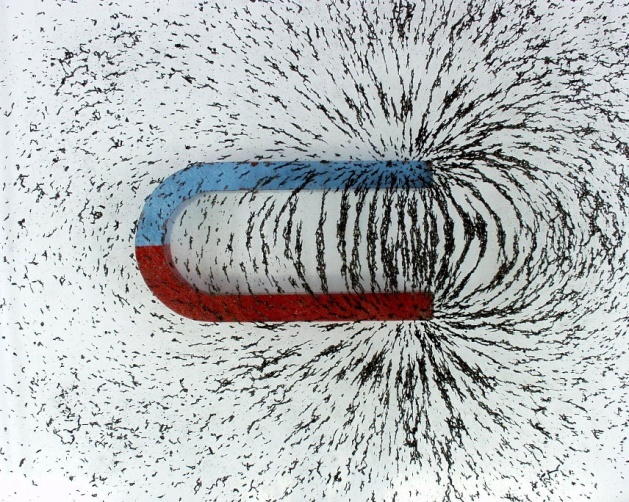 MÁGNESEK
Elektromágnes és alkalmazása
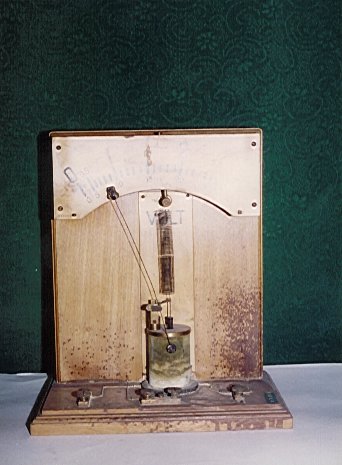 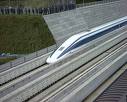 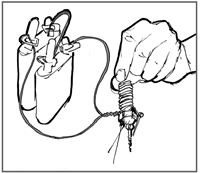 Elektromágnes
Mágneses vasút
Lágyvasas mérőműszer
MÁGNESEK
Elektromágnes alkalmazása
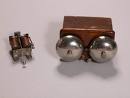 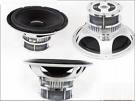 MÁGNESEK
Elektromágnesek alkalmazása
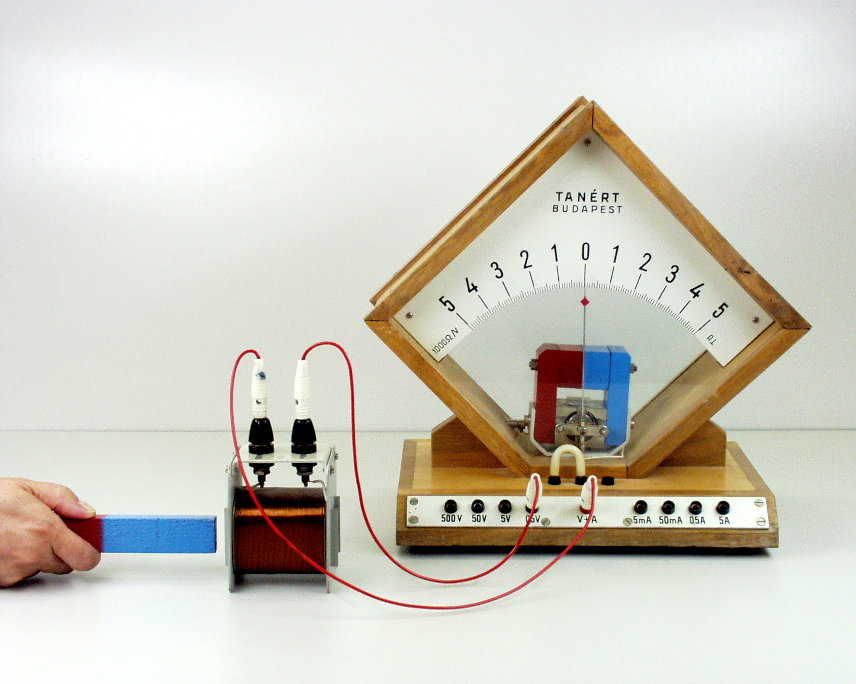 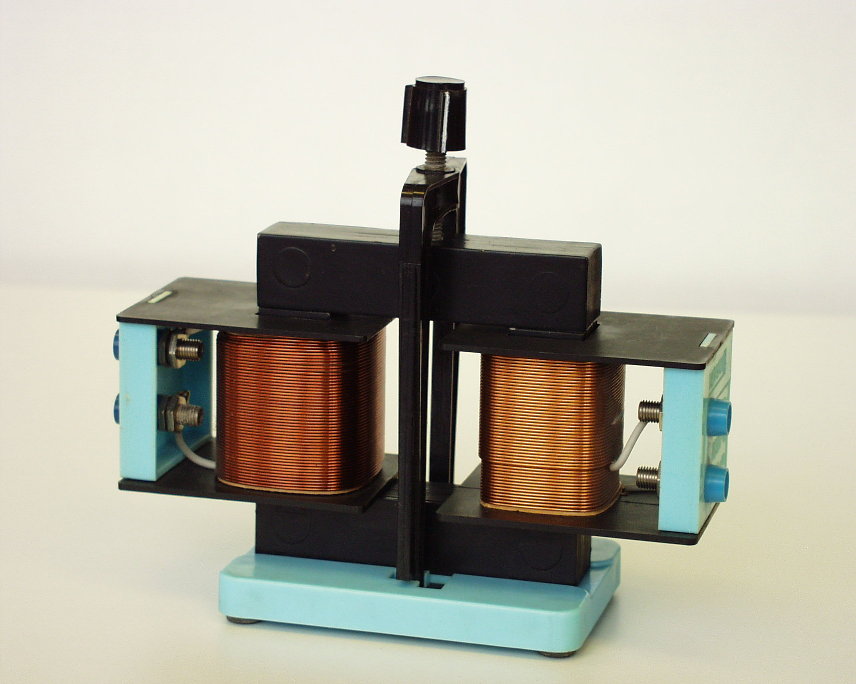 Forgótekercses mérőműszer
Transzformátor
MÁGNESEK
Mágneses indukció
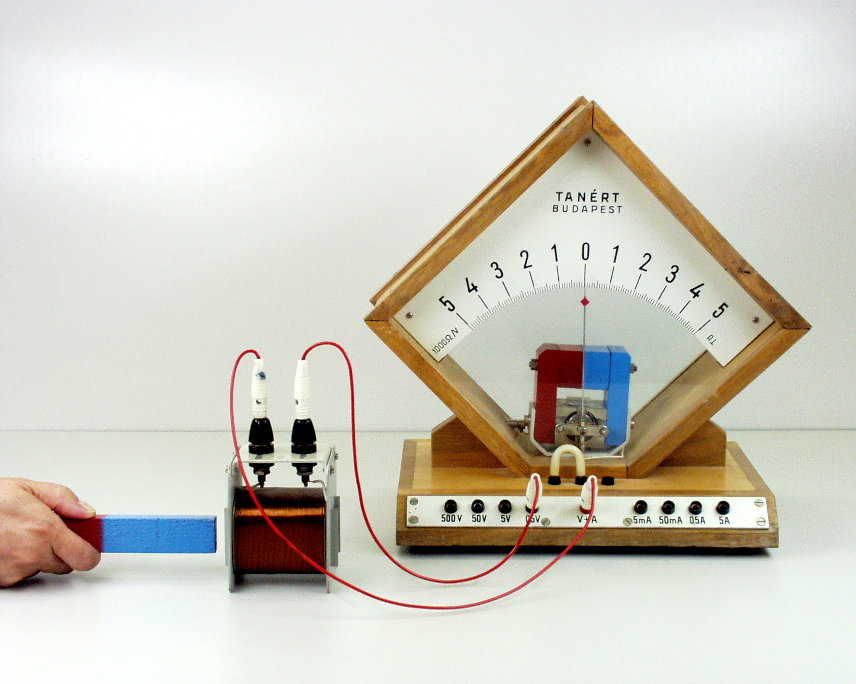 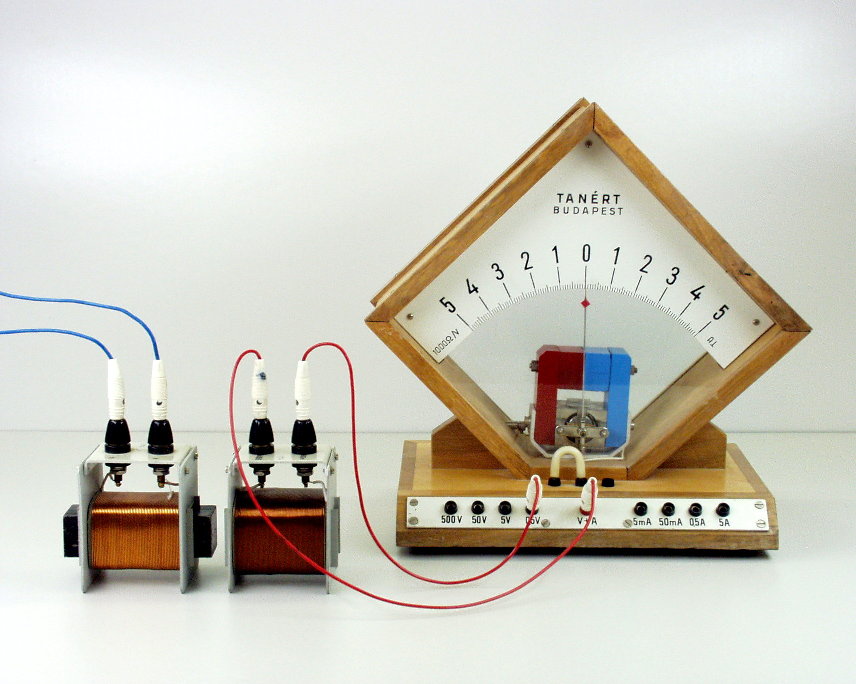 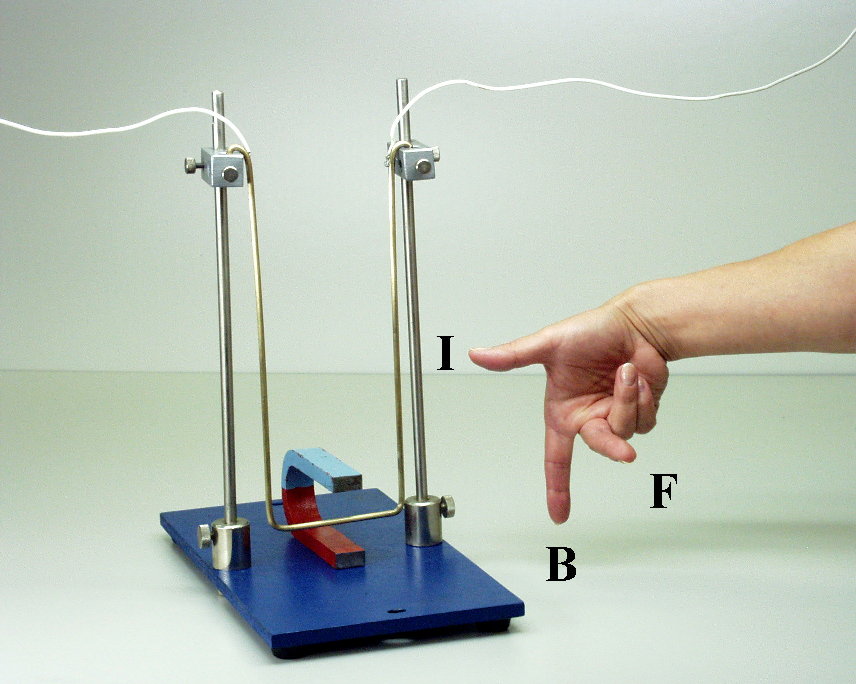 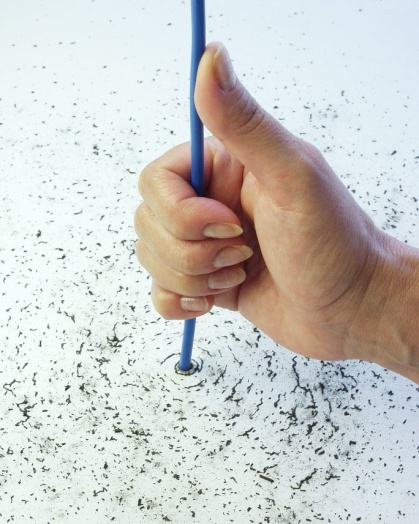 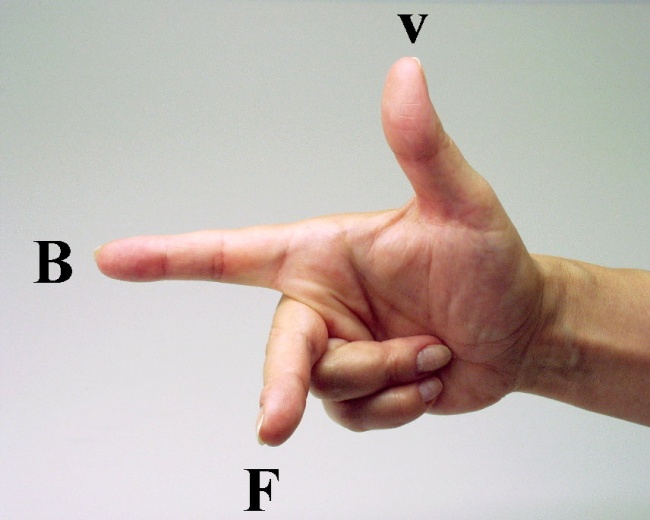 OPTIKA
Maxwell elektromágneses fényelmélete,
	Hertz igazolta:

A fény részecskeként is viselkedik : fotoeffektus,  a fény kvantumelmélete (foton).

2. A fény hullámtermészetű is (színek, elhajlás, interferencia,…).
OPTIKA
A FÉNY  MINT ELEKTROMÁGNESES HULLÁM
A látható tartomány: 400 nm – 800 nm-ig
      ibolya:  400 - 420 nm	
                                  kék:  420 – 500 nm
                                 zöld:  500 – 570 nm
                              sárga:  570 – 590 nm
                         narancs: 590 – 600 nm
                             vörös: 600 – 800 nm

        SZÍNKEVERÉS
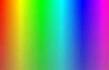 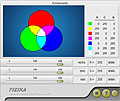 OPTIKA
Mivel foglalkozik a geometriai optika ?

	Fényforrás, fénynyaláb, fénysugár, fotometriai mennyiségek, fény terjedése, visszaverődése, törése, stb…

Fényforrások: azok a testek, amelyek fényt bocsátanak ki magukból (Nap, izzó, gyertya, stb.), illetve fény verődik vissza róluk (Hold, tükör, stb.).
OPTIKA
Fénynyaláb: pl. résen át beszűrődő fény, látszik a dohányfüstben, ködben,…
	lehet párhuzamos, vagy kúp alakú.
Fénysugár ≈ nagyon keskeny nyaláb (vonal).
A fény sugárzása : energia terjed a fényforrástól adott 	térszögben (szteradián).
Fotometria: fényerősség [candela: cd], megvilágítás erőssége [lux: cd/m2].
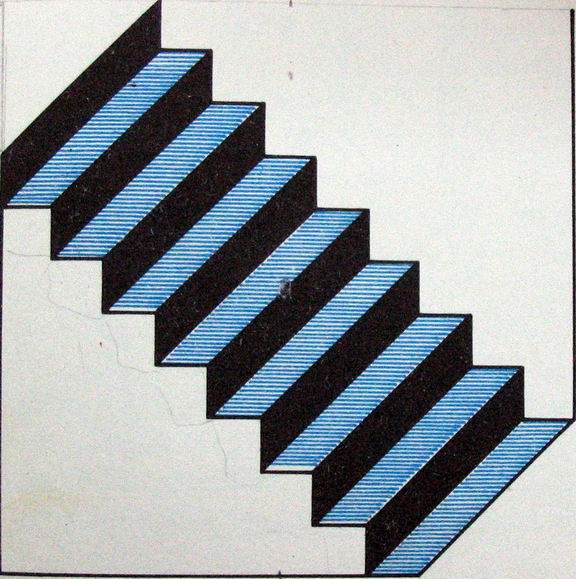 OPTIKA
Tapasztalat : a fény egyenes vonalban, minden irányban terjed.
optikai csalódások:
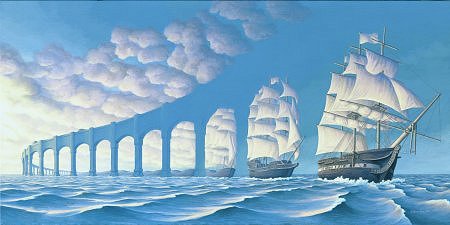 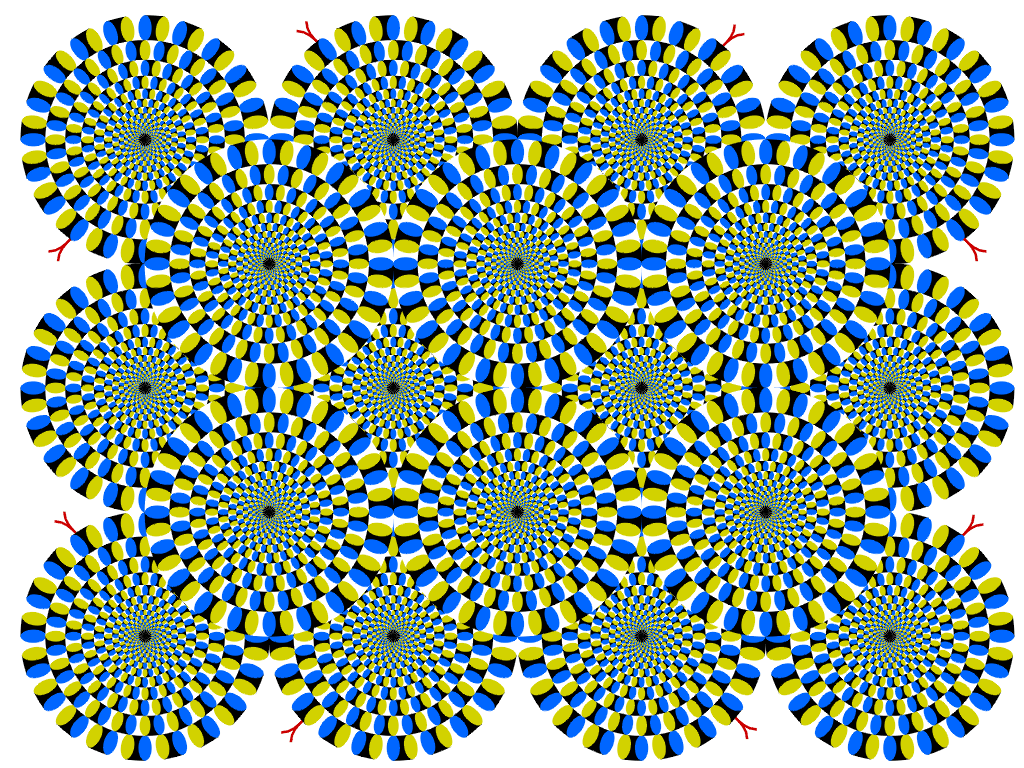 OPTIKA
Árnyék: pontszerű fényforrás: az árnyék    						széle éles,
		       kiterjedt fényforrás: az árnyék   						széle elmosódott.
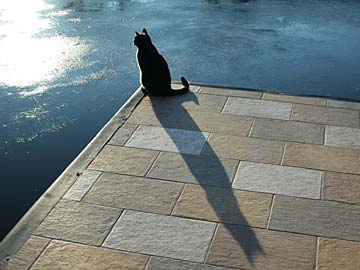 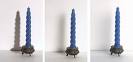 OPTIKA
Az árnyék keletkezése pontszerű fényforrás esetén:
ernyő
árnyékmag 
(teljes sötét)
T
F
OPTIKA
Az árnyék keletkezése kiterjedt 
fényforrás esetén:
félárnyék
F
árnyékmag (teljes sötét)
T
F
félárnyék
ernyő
OPTIKA
Holdfogyatkozás:
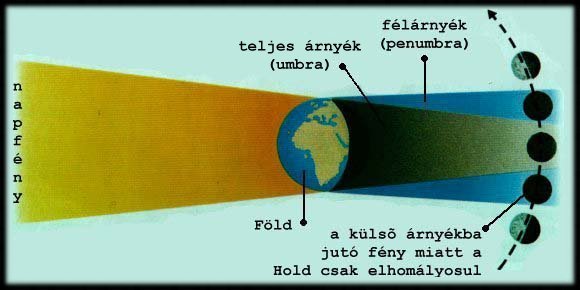 OPTIKA
Napfogyatkozás:
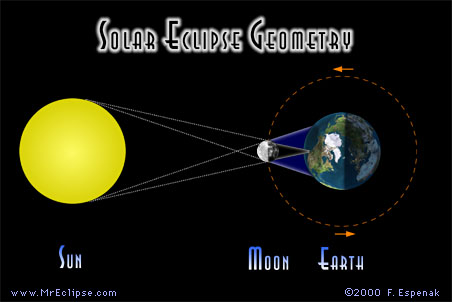 OPTIKA
A fénytörés jelensége

Ha a fény az egyik optikai sűrűségű közegből (anyagból) átlép egy másik optikai sűrűségű anyagba, akkor iránya megváltozik.

A fénytörés törvényei:

A beesési merőleges és a megtört fénysugár egy síkban van. A beeső fénysugár

2.  A besési szög sinusának és a törési szög sinusának hányadosa egyenlő a törésmutatóval. A fény az optikailag ritkább közegből a sűrűbb közegbe lép.
OPTIKA
A fénytörés jelensége
beeső fénysugár
beesési merőleges
optikailag ritkább közeg (c1)
α
optikailag sűrűbb közeg (c2)
α = beesési szög
  β = törési szög
  α > β   c1 > c2
β
megtört fénysugár
OPTIKA
Fénytörés jelensége
Snellius-Descartes törvénye:
n = törésmutató
c = terjedési sebesség, 
λ = hullámhossz
OPTIKA
A fénytörés jelensége
Ritkább közegből halad a fény a sűrűbb közegbe
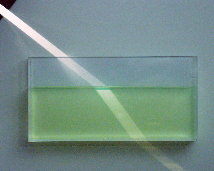 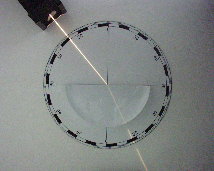 Sűrűbb közegből halad a fény a ritkább közegbe
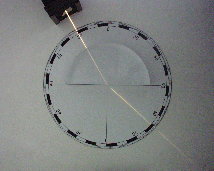 OPTIKA
Teljes fényvisszaverődés

Feltételei: 1. A fény az optikailag sűrűbb közegből haladjon a ritkább közegbe.
			  2. A fény a határszögnél nagyobb szögben érkezzen a határfelületre.
Határszög: Az a beesési szög, amelyhez 90˚- os törési szög tartozik.
OPTIKA
Teljes fényvisszaverődés

optikailag ritkább 
közeg (c1)
90˚
αh
optikailag sűrűbb közeg (c2)
α
α
αh = határszög
OPTIKA
Teljes fényvisszaverődés
Képfordító prizmák
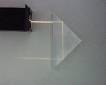 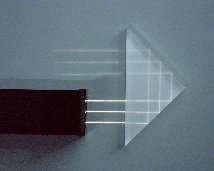 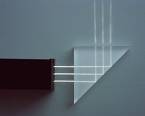 180˚ - os forgatás	                                    90˚ - os forgatás
Távcsövekben, egyéb optikai eszközökben használják.
OPTIKA
Teljes fényvisszaverődés
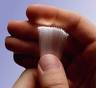 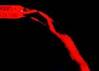 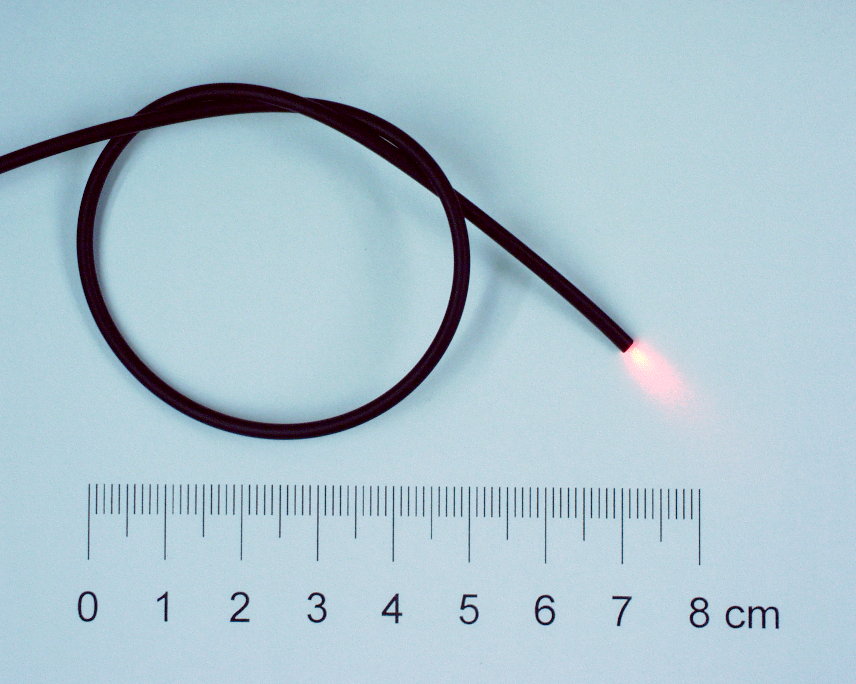 OPTIKA
Fénytörés optikai lencsén
           Domború lencse
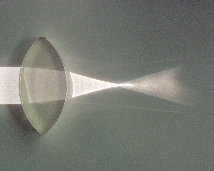 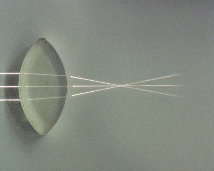 F = fókuszpont, (valódi) ahol a megtört fénysugarak áthaladnak.
f = fókusztávolság
f > 0,	D > 0
F
F
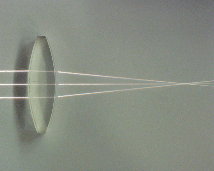 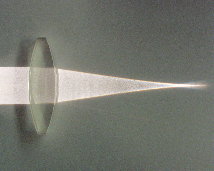 F
F
OPTIKA
Fénytörés optikai lencsén
Homorú lencse
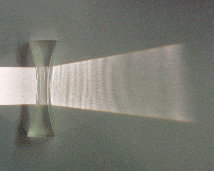 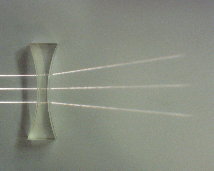 F = fókuszpont, (látszólagos) 
ahol a megtört fénysugarak meghosszabbításai haladnak át.

f = fókusztávolság
f < 0,	D < 0
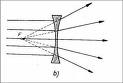 OPTIKA
Optikai lencsék felhasználása

egyszerű nagyító (lupe),
vetítő,
fényképezőgép,
mikroszkóp,
távcső,
szemüveg, stb.
OPTIKA
Összefüggések a lencsék körében:
f = fókusztávolság, 		         k = képtávolság, 
   t = tárgytávolság, 		        N = nagyítás, 
  K = képnagyság, 		                  T = tárgynagyság
   r1 , r2 = görbületi sugár
OPTIKA
Képszerkesztések (domború lencse)
Valódi kép
Látszólagos kép
lencse
lencse
T
K
K
T
F
F
F
F
OPTIKA
Képszerkesztések (homorú lencse)
lencse
A keletkezett kép mindig:
	kicsinyített,
	látszólagos,
	egyezőállású
T
K
F
F
OPTIKA
FÉNYVISSZAVERŐDÉS
SÍKTÜKÖRRŐL
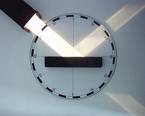 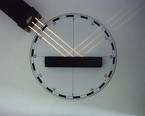 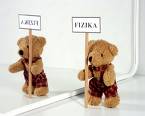 OPTIKA
A fényvisszaverődés törvényei:

A beeső fénysugár, a beesési merőleges és a visszavert fénysugár egy síkban van.

2. A beesési szög és a visszaverődési szög egyenlő.
OPTIKA
Fényvisszaverődés síktükörről:
visszavert fénysugár
beeső fénysugár
α
β
síktükör
α  = beesési szög			α = β
 β  = visszaverődési szög
OPTIKA
FÉNYVISSZAVERŐDÉS
HOMORÚTÜKÖRRŐL
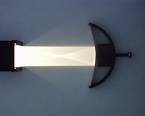 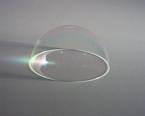 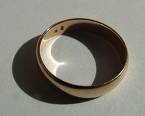 OPTIKA
Fényvisszaverődés homorú gömbtükörről
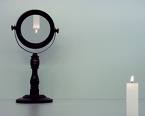 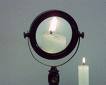 OPTIKA
FÉNYVISSZAVERŐDÉS
DOMBORÚTÜKÖRRŐL
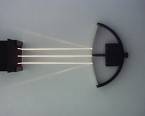 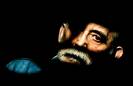 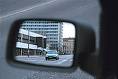 OPTIKA
FÉNYJELENSÉGEK A TERMÉSZETBEN
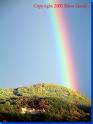 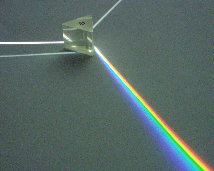 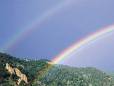 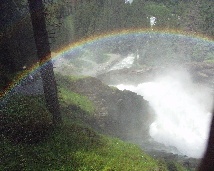 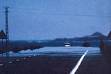 ATOMFIZIKA
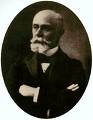 RADIOAKTIVITÁS
Antoine Henri Bequerel  
(1852-1908)

1896-ban felfedezte, hogy az uránvegyületek láthatatlan sugárzást bocsátanak ki külső behatás nélkül. Ez a radioaktív sugárzás.
ATOMFIZIKA
RADIOAKTIVITÁS
Marie Curie			         Piere Curie
(1867-1934)			         (1859-1906)



A francia fizikus házaspárnak 1898-ban sikerült radioaktív elemeket kémiailag elválasztani más elemektől. Így fedezték fel a rádiumot és a polóniumot.
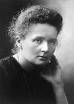 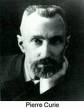 Természetes sugárterhelés
ATOMFIZIKA
RADIOAKTIVITÁS

Rutherford és más fizikusok a radioaktív sugárzások tulajdonságait vizsgálva megállapították, hogy háromféle radioaktív sugárzás létezik. Az egyik a pozitív töltésű α-sugárzás, a másik a negatív töltésű β-sugárzás, a harmadik az elektromágneses sugárzás, a γ-sugárzás.
ATOMFIZIKA
RADIOAKTIVITÁS

Az α-sugárzást nagy energiájú héliumatommagok alkotják. Ionizáló képességük nagy, ezért levegőben néhány cm megtétele után lefékeződnek. A mágneses térben kevésbé térülnek el.
ATOMFIZIKA
ATOMFIZIKA
RADIOAKTIVITÁS

A β- sugárzás (elektronokból áll) ionizáló képessége közepes, ezért az anyagon jobban áthatol, mint az α-sugárzás. A mágneses tér a β-sugarakat téríti el a legjobban.
ATOMFIZIKA
RADIOAKTIVITÁS
Az 55-ös rendszámú cézium 137-es izotópja 
negatív béta-bomlással 56-os  rendszámú 
báriummá alakul.
ATOMFIZIKA
RADIOAKTIVITÁS

A γ-sugárzás elektromágneses sugárzás. A legkevésbé ionizáló hatású, nagy az áthatoló képessége. Csak vastag (több dm) ólomlemez vagy több méter vastagságú betonfal nyeli el. A mágneses tér nem téríti el.
ATOMFIZIKA
RADIOAKTIVITÁS
ATOMFIZIKA
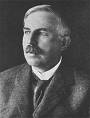 Lord Ernest Rutherford
           (1871-1937)
Rutherford α-részecskékkel bombázott aranyfóliát. Azt tapasztalta, hogy a részecskék egy része áthaladt az aranylemezen, voltak amelyek eltérültek és voltak, amelyek 180 fokkal térültek el. Ebből arra következtetett, az atom magja pozitív töltésű.
ATOMFIZIKA
Lord Ernest Rutherford
           (1871-1937)
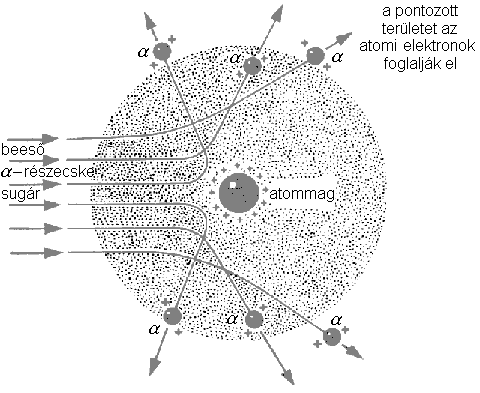 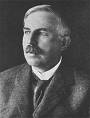 Röntgensugárzás keletkezése
Wilhelm Konrad Röntgen (1845-1923)	X-sugárzás	1895
1901-ben elsőként megkapta a fizikai Nobel díjat 
Lenard katódsugár csövével kísérletezve 1895-ben észrevette, hogy a csövön kívül egy másik sugárzás is megjelenik, mely azon kívül, hogy mutat hasonló tulajdonságokat az elektronsugárral (foszforeszkálás, fotóhatás), a tárgyakon is áthatol. Röntgen a felfedezett sugárzást X-sugárnak nevezte, de ma már  röntgensugárnak nevezzük.
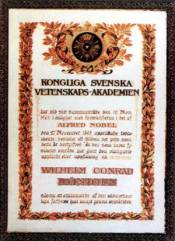 Röntgensugárzás keletkezése
A Röntgen-sugárzás keletkezésében két különböző fizikai folyamat játszik szerepet:
 
	1. gyors elektronok az anyagban történő lefékeződéskor bocsátják ki: ez a fékezési sugárzás, 
	2. az atomok belső elektronhéjára történő elektronátmenetkor sugárzódik ki. Ez utóbbi a karakterisztikus röntgensugárzás.
Röntgensugárzás keletkezése
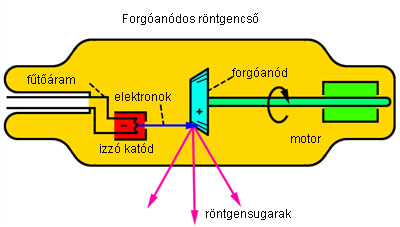 Röntgencső működésének elve
Fékezési röntgensugárzás keletkezése
A röntgencsövekben az elektronágyúból jövő elektronokat nagy feszültséggel nagy sebességre gyorsítják, s ezek az elektronok egy nagy rendszámú anyagba (pl. wolfram) csapódva hirtelen lefékeződnek, és fékezési sugárzást bocsátanak ki. Egyes esetekben az anódot forgatják is, hogy az elektronok más és más helyen érjék. Ezáltal  a becsapódáskor keletkező hő nagyobb felületen oszlik el, és az anód anyaga nem hevül fel annyira.
Fékezési röntgensugárzás keletkezése
Energetikailag:
Elektronon végzett munka        kinetikus energia     
majd a fékezés során            fékezési sugárzás

			 
   
Ha az e- teljes energiáját sugárzás formájában veszti el, akkor keletkezik a legnagyobb energiájú foton.
Fékezési röntgensugárzás keletkezése
Nagyobb feszültséghez rövidebb hullámhosszú alsó határ tartozik:
Karakterisztikus röntgensugárzás keletkezése
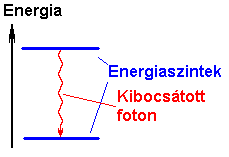 Elektromágneses sugárzás kibocsátása az atomban
Karakterisztikus röntgensugárzás keletkezése
A karakterisztikus röntgensugárzás keletkezése hasonlít az atomok, molekulák fénykibocsátásához. Itt is az atomok elektronhéjainak átrendeződése következik be: Az alacsonyabb energiájú állapotból az eredetileg ott lévő elektront a katódsugárzás nagyenergiájú elektronjai ütik ki, s így ott egy betöltetlen "lyuk" keletkezik.
Egy magasabb energiájú elektron egy alacsonyabb energiájú, üresen álló állapotba ugrik, miközben a két állapot közötti energiakülönbséget elektromágneses sugárzás (foton) formájában kisugározza.
Karakterisztikus röntgensugárzás keletkezése
A felgyorsított e- valamely belső héjról üt ki egy e- -t, majd ennek helye betöltődik egy magasabb energiájú héjról. A magasabb energia röntgen foton formájában sugárzódik ki.

Kiütött e-  K héjról származik            K - sorozat   
Kα vonal          a megürült héj az L – héjról 		töltődik be
Karakterisztikus röntgensugárzás alkalmazása
Mivel az egyes atomi állapotok energiája jól meghatározott és az illető atomra jellemző, a karakterisztikus röntgensugárzás is csak jól meghatározott hullámhosszúságú összetevőket tartalmaz: a spektruma vonalas. Ezek a hullámhosszak jellemzőek a sugárzást kibocsátó anyagra. Ezt a tulajdonságot használja ki a Röntgen-fluoreszcencia-analízis, amely egy fontos roncsolásmentes anyagvizsgálati módszer.
Karakterisztikus röntgensugárzás alkalmazása
Kα sugárzás         elemazonosítás: 
		az azonosítandó anyagot vagy szétszedhető rtg. cső anódjára viszik fel, és elektronokkal bombázzák, vagy valami más módon gerjesztik. Pl. protonokkal (PIXE), rtg., vagy gammasugarakkal (röntgen-fluoreszcencia),stb. A keletkezett karakterisztikus vonalakból az alkotó elemek (az előbbi ábra alapján) meghatározhatók, sőt a mennyiségük is.
Röntgensugarak abszorpciója
A sugárzás útjába tett közeg vastagságával nő az elnyelődés, exponenciálisan:


	I jelenti az átengedett sugárzás intenzitását, I0   a beérkező sugárzás intenzitását, μ’ az abszorbens anyagra jellemző állandót (neve: lineáris abszorpciós tényező),  x az anyag vastagságát.
Röntgensugarak abszorpciója
A fenti egyenletnél gyakrabban használt a következő összefüggés: 


	itt μ neve tömegabszorpciós tényező, a d felületi rétegsűrűség, mértékegysége kg/m2. Ez jobban kifejezi, hogy az abszorpció inkább a sugárzás útjába helyezett tömeg mennyiségétől függ, nem a vastagságtól! Egy vékony ólomlemez sokkal jobban elnyeli a röntgensugárzást mint egy közepesen vastag alumínium lemez.
Röntgensugarak abszorpciója
A különböző elemek  sugárzás elnyelő képessége (atomi abszorpció) igen különböző, ennek speciális esetekben különös jelentősége van, most csak egy általánosan használható közelítő formulát írunk fel:
A képletből látszik, hogy az abszorpció erőteljesen (harmadik hatvány szerint) függ a hullámhossztól!
Röntgensugarak abszorpciója
Lágy röntgensugárzás: 
		nagy hullámhosszúságú, azaz kis energiájú röntgensugarak, melyek  jobban elnyelődnek, orvosi alkalmazásuk gyakoribb.

	Kemény röntgensugárzás:
		 rövidebb hullámhosszú, nagy áthatoló képességű, ezért elsősorban az ipar használja  pl. hegesztési varratok vizsgálatára.
Orvosi alkalmazások
Tüdőröntgen: az emberi szervezet nagy százaléka víz, amin a röntgensugarak könnyen áthatolnak, árnyékot nem adnak. 

Csontok röntgenezése: a kalcium nagyobb rendszáma miatt jól elnyeli a sugárzást és éles árnyékot ad az ernyőn. Ezért jól látszanak a csontok, foggyökér, stb., vagy a tüdőbe betokozott baktériumok, melyeket a szervezet védekezésképpen kalciummal vesz körül („meszesedés”).
Orvosi alkalmazások
Kontrasztanyag használata: Ha lágy részt pl nyelőcsövet, gyomrot vizsgálnak, akkor előbb nagy elnyelő képességű kontraszt-anyagot, pl. báriumszulfátot itatnak a beteggel (népiesen: „gipszkását”).  Ilyen módon követhető a katéteres mintavétel, vagy vizsgálat útján a vese- vagy a szívkatéter útja is. A szív vagy agy vizsgálata csak úgy lehetséges, ha az erekbe igen nagy elnyelő képességű kontrasztanyagot juttatnak un. „érfestést” alkalmaznak.
Orvosi alkalmazások
A röntgensugárzás káros a szervezetre, ezért a vizsgálat idejét a lehető legrövidebbre választják, pl. fényképfelvételt készítenek és azután értékelik ki. A modern vizsgáló készülékek sugárterhelése kicsi, ezt azáltal érik el, hogy kis intenzitású sugárzást használnak, és a képet elektronikus képerősítővel teszik láthatóvá.
Orvosi alkalmazások
Modernebb eszközökben film helyett félvezető detektorok észlelik a sugárzást, aminek következtében a sugárterhelés jelentősen csökken.
Ilyen vizsgálati eszköz a  Computer Tomográfia, azaz a CT.